Художественный труд- как средство полноценного развития детей дошкольного возраста
Автор: Ледовская Наталья Анатольевна
МБДОУ «ЦРР- д/с №71
«Сказка»
Ставрополь  2014г.
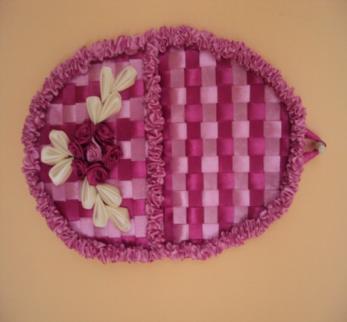 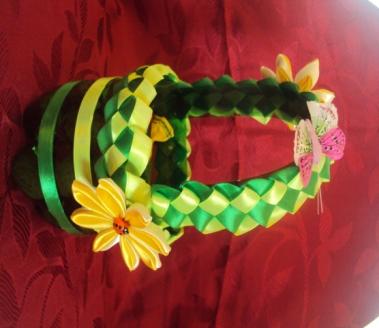 В одном мгновении видеть вечность,Огромный мир - в зерне песка,В единой горсти – бесконечностьИ небо - в чашечке цветка.                              Уильям Блейк
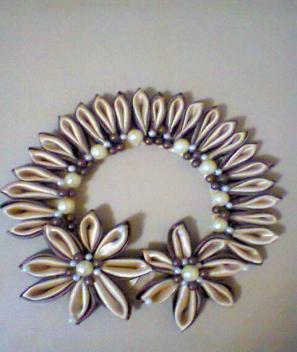 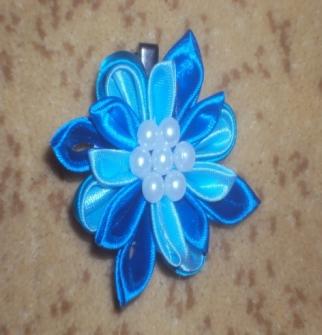 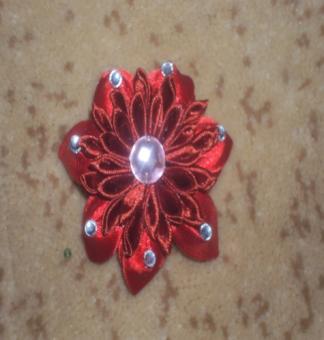 Актуальность
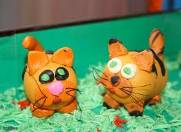 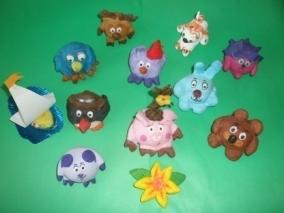 Развивая творческий потенциал с раннего детства, мы не только совершенствуем познавательные процессы и способности к творчеству, но и формируем личность ребенка. Очень важно знакомить ребенка с окружающей действительностью, чтобы он мог увидеть, понять ее и изобразить, оперируя образами и  создавая на их основе новые. 
 
Художественный труд – это умение увидеть и дать не нужным вещам вторую жизнь.
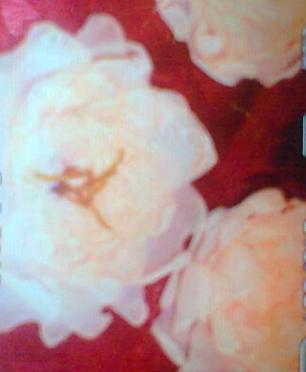 Задачи
• формировать у детей прочные навыки и умения действовать с разными материалами для творчества и возможность переноса сформированных навыков и умений работы с одним материалом на другой • создавать условия для экспериментирования с различными художественными материалами, инструментами• направлять детей в воплощении своих мыслей, представлений, переживаний, чувств в художественной форме; проявлять инициативу; поддерживать личностное творческое начало • развивать стремление самостоятельно сочетать знакомые техники для придания продукту детского творчества еще большей индивидуальности и выразительности • развивать фантазию, воображение и индивидуальность в работе 
     • развивать мелкую моторику рук, глазомер • воспитывать усидчивость, аккуратность и терпение
Условия успешной организации творческой деятельности
• насыщенная изо материалами и разнообразными материалами для детского художественного творчества предметно - развивающая среда
 • свободный доступ к материалам и возможность экспериментирования с ними
• создание эмоционально-положительной творческой атмосферы в процессе совместной педагогической деятельности с детьми
  • использование созданных детьми продуктов художественного творчества для оформления дошкольного учреждения, подготовки атрибутов спектаклей, организации выставок, участия в конкурсах; создание музея детских поделок и мини-библиотеки детских рукописных книг
 • непосредственное вовлечение родителей в процесс 
       творческой деятельности с детьми 

     • провоцировать родителей на оценивание результатов художественного творчества детей
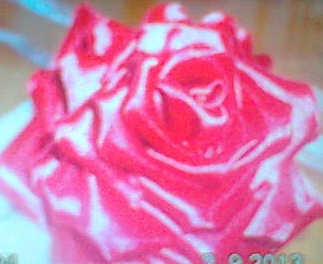 Развивающая среда в группе
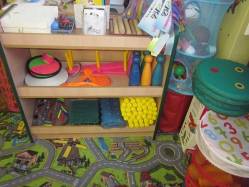 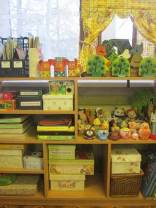 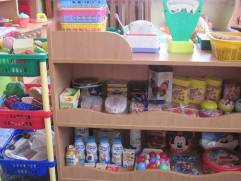 Предварительная работа
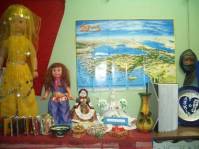 Рассматривание картин
   Просматривание диафильмов
     Наблюдения
      Слушание музыки 
        Создание выставок
           Создание коллекций
              Экспериментирование 
                                                          Чтение литературы
                                                            Игры на фантазию
                                                              Игры – имитации
                                                                Разучивание стихов
                                                                  Экскурсии  
                                                                     Коллажи
                                                                       Беседы
                                                                         Гимнастики
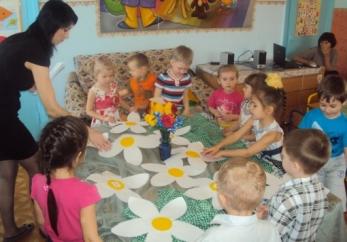 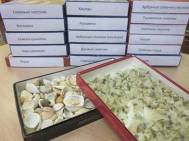 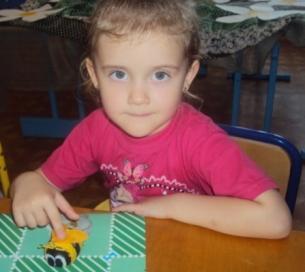 Материалы для творчества
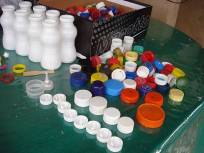 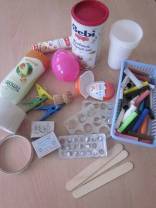 Природный материал
Коробочки
Бутылочки и баночки
Диски
Крышки
Трубочки
Вата 
Крупа
Нитки
Одноразовая посуда
Фантики
Пробки
Пуговицы
Ячейки от таблеток
И многое другое…
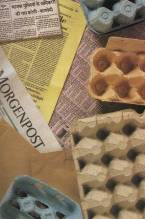 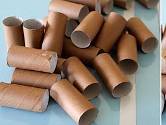 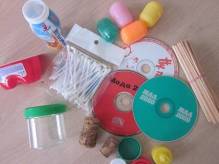 Работа с родителями
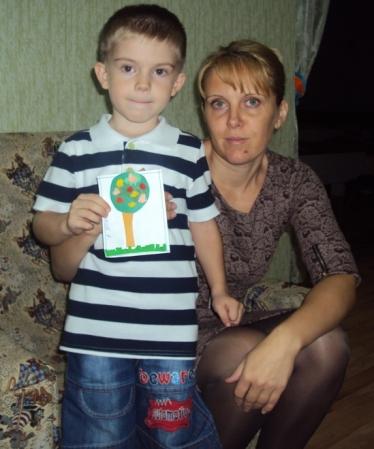 Родительские собрания
Анкетирование
Тестирование
Консультации
Информационные листы
Папки-передвижки
Листы-памятки
Мастер-классы
Конкурсы
Презентации
Проекты
Выставки
Создание альбомов
Пополнение развивающей среды
Виртуальное общение
Экскурсии
Совместные праздники
Фотогазеты
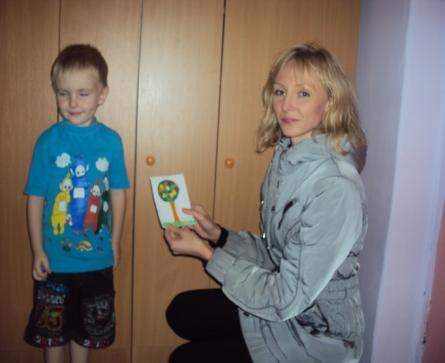 Коллекции
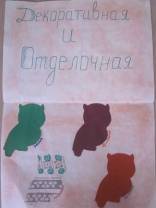 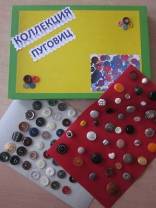 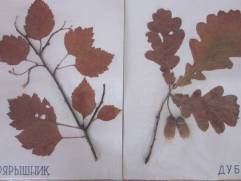 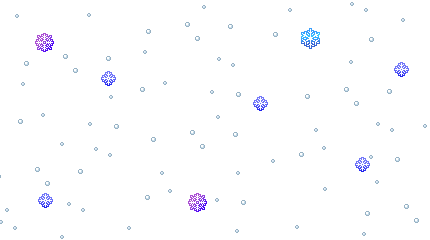 Творчество родителейпроект «Елочка зеленая иголочка»
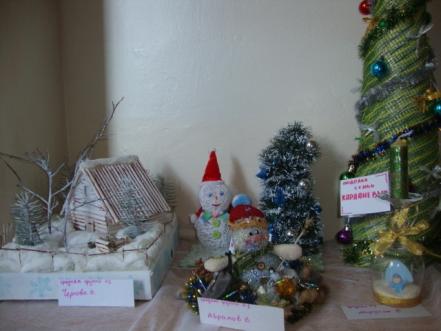 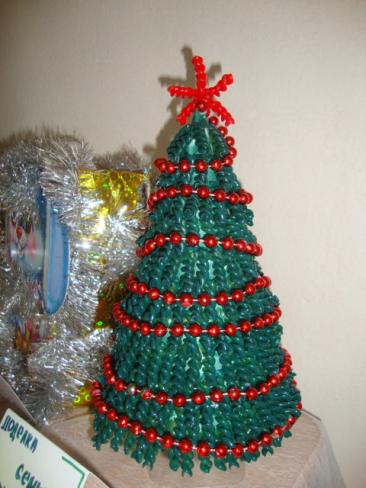 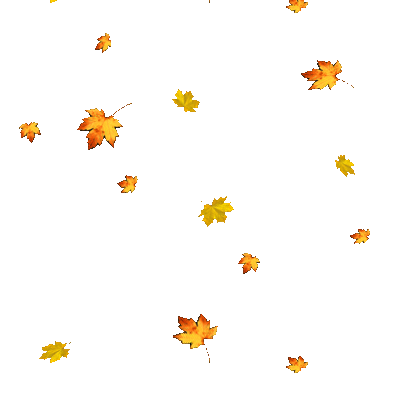 проект «Дары осени»
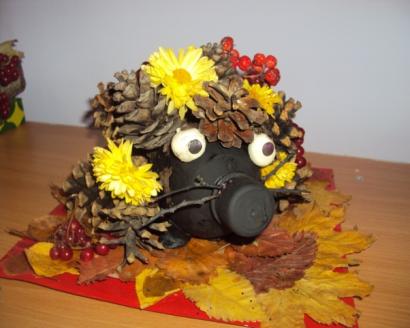 проект «В гостях у сказки»
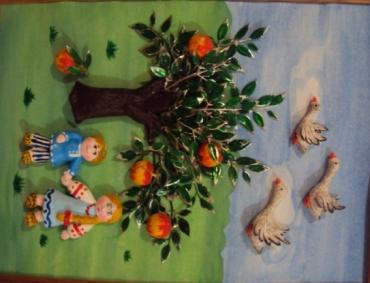 Наше творчество
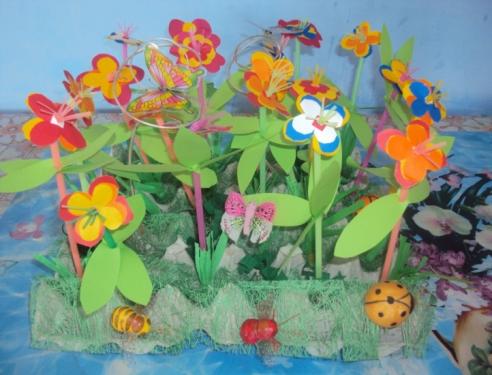 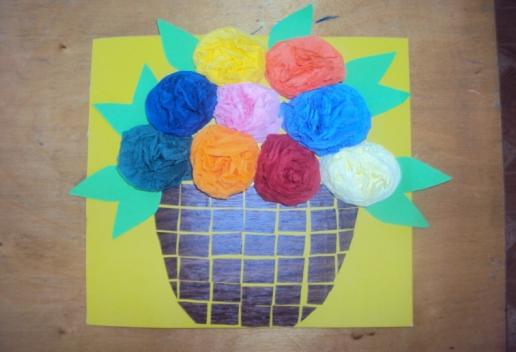 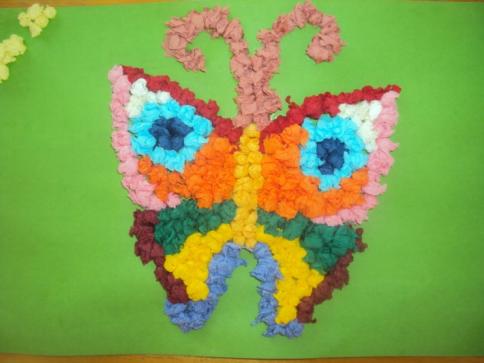 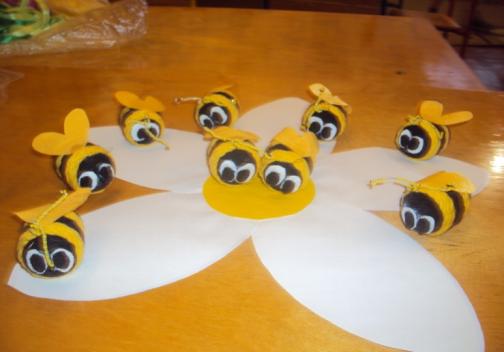 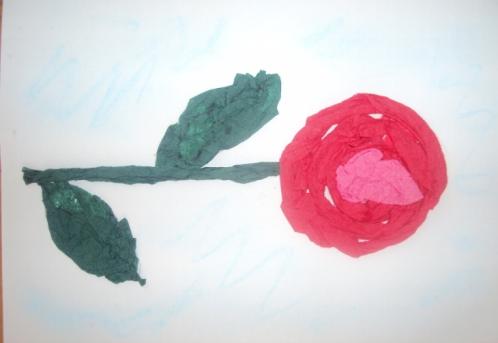 Интернет-конкурс«Пластилиновая елка»
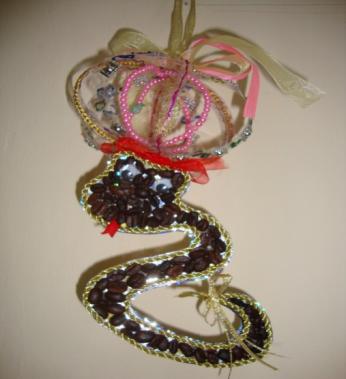 Интернет-конкурс«Живинка»
Работа –финалист конкурса
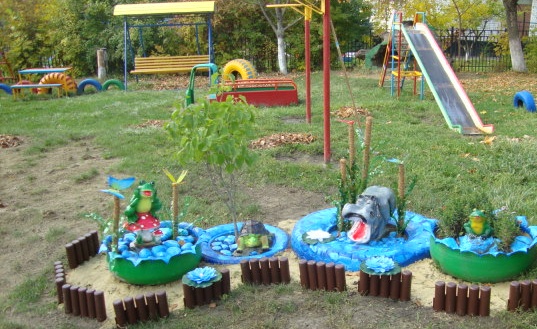 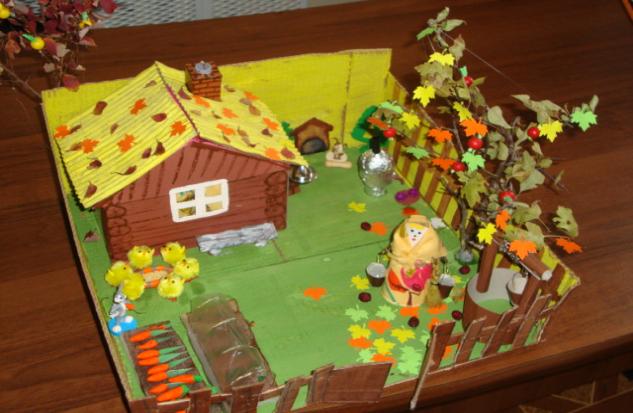 Работы-участники конкурса
Советы мудрого и креативного педагога.
• поощрять ребенка за самостоятельные мысли и действия
     (развитие собственного "я”) 
• не мешать желанию ребенка сделать что-то по-своему 
• уважать точку зрения воспитанника, как творца, как художника, какой бы она ни была – не подавлять ее собственным мнением
 • творить и играть вместе с детьми, рядом, иногда меняться ролями 
• не навязывать свою идею, наоборот пытаться понять логику творческого воображения ребенка
 • вносить разнообразие в занятия, используя свои методические разработки, рекомендации 

     • создавать ситуацию в педагогическом процессе, провоцирующую ребенка к творчеству
«…Мир будет счастлив только тогда, когда у каждого человека будет душа художника. Иначе говоря, когда каждый будет находить радость в своем труде.»                                   Роден
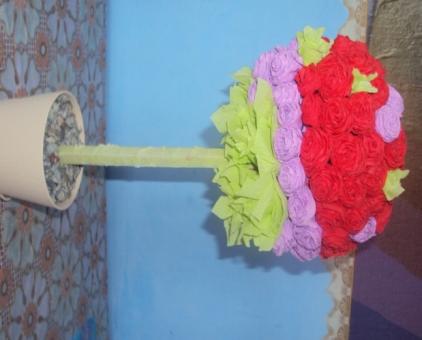 Используемая литература
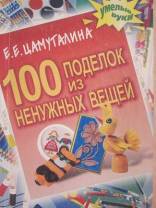 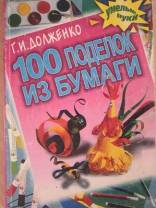 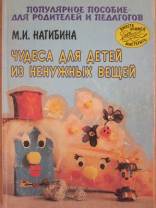 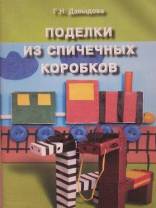 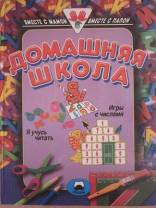 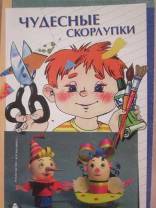 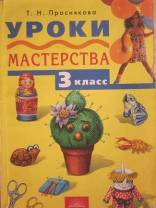 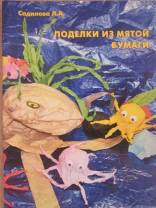 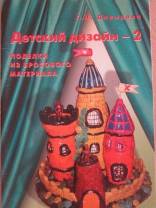 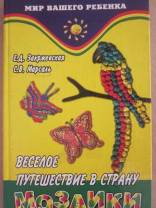 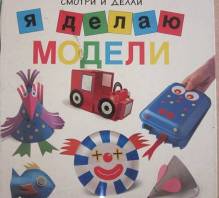 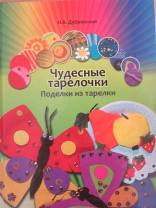 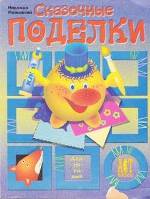 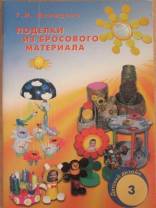 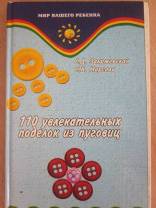 Спасибо за внимание!